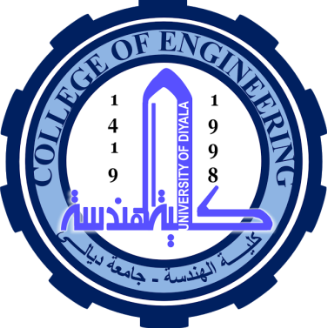 University Of Diyala
College Of Engineering
Computer Engineering Department
Modeling Sequential Logic in VHDL
Dr. Yasir Amer Abbas
Third stage 
2017
In this lecture
Synchronous sequential logic circuits rely on storage elements for their operations. 
Flips-flops  (FFs)  and  latches  are  two  commonly  used one-bit elements. 
Others as registers, shift registers, and counters.
Only synchronous sequential logic is considered.
LATCHES & FLIP-FLOPS
A latch is a level-sensitive memory device (transparent).
As  long  as  the  pulse  remains  at  the  active  high  level,  any changes in the data input will change the state of the latch.
A flip-flop (FF) is an edge-triggered memory device. 
An edge-triggered FF ignores the pulse while it is at a constant level  (non-transparent). 
Triggers only during a transition of the clock signal. 
Could  on  the  positive  edge  of  the  clock  (posedge),  or  negative edge (negedge).
Simple Latch
library ieee ; 
use ieee.std_logic_1164.all; 
entity D_latch is
 port( 
	data_in: in std_logic;
	 enable: in std_logic; 
	data_out: out std_logic ); 
end D_latch;  
 architecture behv of D_latch is
 begin -- compare this to D flipflop 
	process(data_in, enable) 
		begin 
		if (enable='1') then  -- no clock signal here
		 data_out <= data_in; 
		end if; 
	end process; 
end behv;
D Latch 
⋅  A latch is inferred because the IF statement is incomplete. 
⋅  The notion of implied memory is instantiated in this case.

… 
always @(S or Data_In) 
if ( S )
Data_out = Data_In;
…..
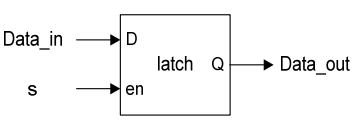 Basic positive-edge triggered D flip-flop:
module ff (clk, d, q) ;
input clk, d ; 
output q ; 
 reg q  ;
  always @(posedge clk)
  q <= d ; 
endmodule
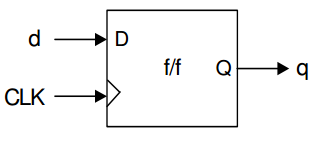 A  non-blocking  assignment  (  <=)  is  called  concurrent  procedural assignments. 
 Allows  scheduling  of  assignments  without  blocking  execution  of  the statements that follow.
module shiftregx (a, b, c, d, clk) ;
input d, clk ; 
output a, b, c; 
reg  a, b, c ; 
always @(posedge clk) 
begin
 a <= b ; 
 b <= c ; 
 c <= d ; 
end 
endmodule
Module shiftregY (A, B, C, D, clk) ;
input D, clk ; 
output  A, B, C; 
reg  A, B, C; 
  always @(posedge clk) 
begin
  C <= D ; 
  B <= C ; 
  A <= B ; 
end 
endmodule
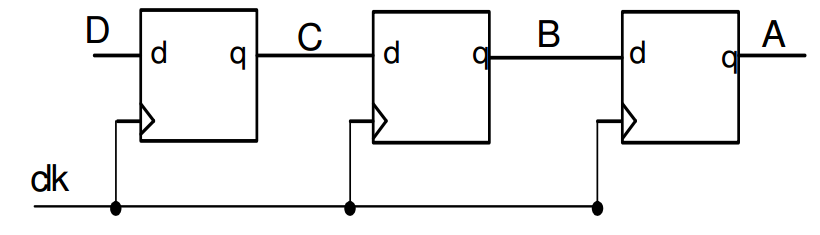 Example : D flip-flop with asynchronous reset.
Module FF2 (CLK, Data_in, RST, Data_out);
Input CLK, Data_in, RST; 
output Data_out; 
 reg  Data_out;
always @(posedge RST or posedgeCLK)
if( RST ) Data_out <= 0 ; 
else Data_out <= Data_in ; 
endmodule
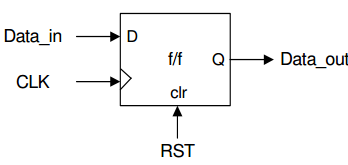 Exercise:  Modify to include active-low asynchronous reset (RST) and  preset (PST) inputs.
Example : Flip-flop with a tristate output
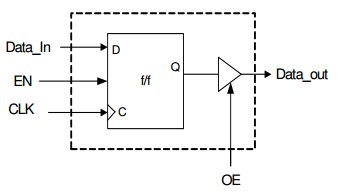 module tri_DFF (CLK, EN, OE, Data_In, Data_Out ); 
 input CLK, EN, OE, Data_in; 
output Data_Out ; 
reg Temp ; 
always @ (posedge  CLK)
  if (EN) Temp <= Data_In; 
 assign Data_Out = OE ?Temp :1‘bz ;   // tri-state function
endmodule
Registers 
⋅  Registers are just n-bit (n >1) structures consisting of FFs. 
⋅  A common clock is used for each FF in the register.
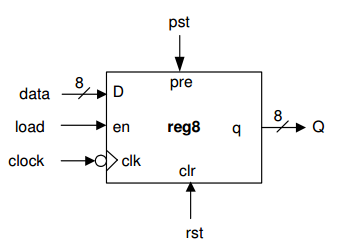 module reg8 (clock, load, rst, pst, data, Q); 
input clock, load ; 
input rst, pst ;
 input [7:0] data ; 
output [7:0] Q ; 
reg [7:0] Q ; 
  always @ (posedge rst or posedge pst or negedge clock) 
if (rst) Q <= 0 ; 
else if(pst) Q <= 1 ; 
else if (load) Q <= data ; 
endmodule
Shift registers
module shiftLreg8 (clk, rst, en, ldsh, w, d, q) ; 
 input[7:0]  d ; 
Input clk, rst, en, ldsh, w ; 
output[7:0] q ; 
Integer k;
always @ (negedge rst or posedge clk)
begin 
  if ( ! rst ) 
   q <= 0 ; 
  else if ( en ) 
if ( ldsh )
q <= d; 
   else 
   begin 
q[0] <= w; 
for( k = 1; k <8; k = k+1 ) 
     q[k] <= q[k – 1]; 
end 
  end 
endmodule
Example  4-bit Universal Shift Register
module univShiftReg (MSBin, LSBin, s1, s0, clock, rst, DataIn, MSBout, LSBout, DataOut); 
 input MSBin, LSBin, s1, s0 ; 
Input clock, rst ;
input  [3:0] Datain ;
 output MSBout, LSBout ; 
output [3:0] Dataout ; 
reg[3:0] Dataout ; 
 assign  MSBout = DataOut[3] ; 
assign  LSBout = DataOut[0] ; 
 always @ (negedge clock   or posedge  rst ) 
 begin 
if ( rst )     // synchronous reset 
DataOut <= 0 ; 
else 
   case ( {s1, s0} )
2’b00 :  DataOut <= DataOut ; //  hold
2’b01 :  DataOut <= { MSBin,DataOut[3:1] } ;    // shift right
2’b10 :  DataOut <= { DataOut[2:0], LSBin } ;   // shift left
2’b11 : DataOut <= DataIn ; // parallel load 
endcase
 end 
endmodule
Exercise: 
⋅  Sketch the iobd of this universal shift register 
⋅  Obtain  its  functional  block  diagram  in  terms  of  FFs and  the associated glue logic.
Synchronous Counters
Example : A 5-bit up-counter with a parallel load
module upcount5 ( data, Q, clk, rst, ld, inc) ;
 input  [4:0] data ; 
output[4:0] Q ; 
input  clk, rst  ; 
input  ld, inc ; 
reg[4:0] Q ; 
always @( posedge rst or posedge clk ) 
if( rst ) Q <= 0 ; 
else if ( ld ) Q <= data ; 
else if ( inc ) Q <= Q + 1; 
endmodule
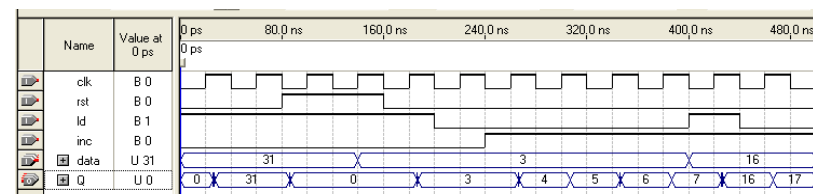 Exercise:  Provide  the  I/O  block  diagram,  and  derive  the  operations 
table for this counter.
module U_D_counter ( data, count, clk, rst, dir ) ;
 input  [7:0] data ; 
output[7:0] count ; 
input  clk, rst ; 
input  [1:0] dir ; 
reg[7:0] count ; 
always @( negedge   rst or negedge clk ) 
if( rst == 0 ) count <= 8’b00000000 ;  
else if (dir == 2’b00 || dir == 2’b11) count <= count ;
    else if ( dir == 2’b01 ) count <= count + 1; 
else if ( dir == 2’b10 ) count <= count -1; 
endmodule
Example:
 explain the counter
Example : Derive the circuit synthesized from this Verilog code fragment.
module circuit (S1, CLK, A, B, C, S3, S2, OU) ; 
 input S1, CLK ; 
 input [7:0] A, B, C, S3 ; 
output [7:0] S2, OU ;
 reg[7:0] S2, OU ;
 wire[5:0] TEMP1, TEMP2 ;  // internal signals 
 always @ (posedge CLK) 
  if( S1 )
if(TEMP1 < 8)  S2 <= A + B; 
else S2 <= C;  
 always @ (TEMP2 or TEMP1 or S3 or A) 
  if (TEMP2 >TEMP1) OU <= S3 + A; 
... 
endmodule
Finite State Machine (FSM)
⋅  A circuit type with memory. 
⋅  Usually as datapath controller unit. 
⋅  Via algorithmic state machine (ASM) flowchart, an FSM is readily  modeled in HDL.
⋅  There are two basic models of FSMs: Moore and Mealy. 
⋅  In a Mealy machine, the next state (NS) and the outputs depend on both the     present state (PS) and the inputs. 
⋅  The NS of a Moore machine depends on the PS and the inputs, but 
the outputs depend on only the PS. 
⋅  All FSMs have the general feedback structure. 
⋅  We  will  deal  only  with  synchronous  FSMs,  hence  the  state 
transitions of the machine are synchronized by the  active edge of a 
common clock. In this case, the state register is consisted of edge triggered flip-flops.
Example : Verilog Modeling of an FSM (version A coding).
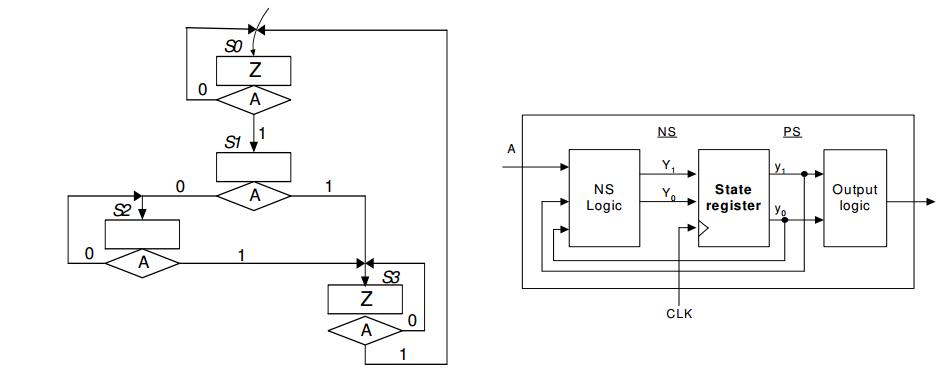 module FSM1 ( A, CLK, reset, Z ); 
input A, CLK, reset ;
 outputZ ; 
 reg [1:0] y, Y ; 
parameter [1:0] S0 = 2’b00, S1 = 2’b01, S2 = 2’b10, S3 = 2’b11; 
// NS logic module:
 always @ (A or y) 
case ( y) 
S0 :  if( A )  Y = S1;  elseY = S0; 
S1 :  if( A )  Y = S3;  elseY = S2; 
S2 :  if( A )  Y = S3;  elseY = S2; 
S3 :  if( A )  Y = S0;  elseY = S3; 
 endcase 
// state register module: 
always @ ( negedgereset or posedgeCLK )
if(!reset ) y <= S0 ; 
elsey <= Y ; 
 // define the Output Logic:
assign  Z = ( y == S0 ) | (y == S3) ; 
endmodule
Example : Verilog  Modeling of FSM (version B coding).
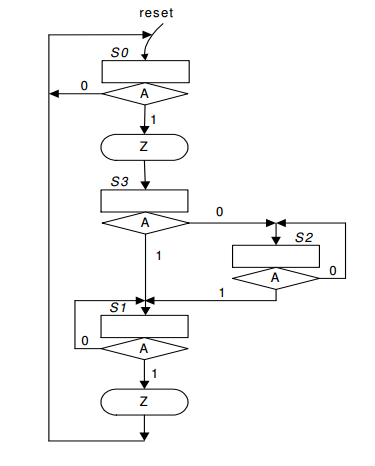 module FSM2 ( A, CLK, reset, Z ); 
input A, CLK, reset ;
 output Z ; 
 reg [1:0] y, Y ; 
parameter [1:0] S0 = 0, S1 = 1, S2 =2, S3=3; 
 // define STATE_REG: 
always @(negedge reset or negedge CLK)  
  if( reset == 0 ) y <= A ; 
else y <= Y ; 
// define NS_OUTPUT and OUTPUT LOGIC: 
always @( y or A ) 
begin 
case( y ) 
  S0 :  if (A )begin  Y = S3 ; Z = 1;  end 
    else begin  Y = S0 ; Z = 0;  end
  S1 :  if( A )begin  Y = S0 ; Z = 1;  end 
    else begin  Y = S1 ; Z = 0;  end
  S2 :  if ( A )begin  Y = S1 ; Z = 0;  end 
    else begin  Y = S2 ; Z = 0;  end
  S3 :  if ( A )begin  Y = S1 ; Z = 0;  end
else begin  Y = S2 ; Z = 0;  end
endcase
 end 
endmodule